Romanesque Architecture
Bell Work – 2-26-19
What was the message behind Romanesque Architecture?
Romanesque Architecture Dates
~1000-1200, though some date as early as 800
Romanesque
Roman style
Roman, rounded arches
Wood roof; 1000 stone roofs (heavy)
Thick stone walls and small windows
2-3 stories high (generally)
Stone exterior decoration
Anti-realism – the world see by faith
Reform, judgement 
Gregorian chant
Calotte
Cell
Chancel
Chevet
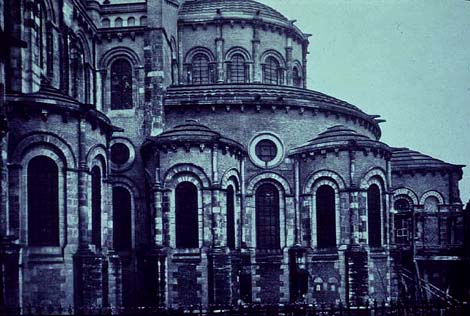 Transept
Nave
Ambulatory
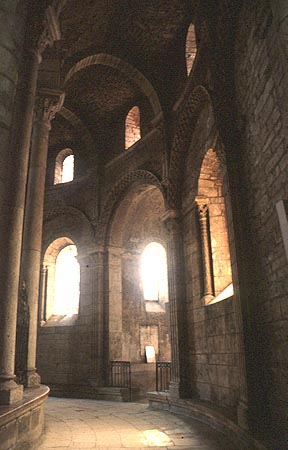 Lighting
Problems with this?
Candles?

Original ceilings were wood and flat
Solution
Stone ceilings
More complex floor plans
Need for height
How to make structurally sound?
Barrel Vault
Groin Vault
Cross Section
Nave
Aisle
Aisle
Crossing
Lancet Window
Oculus
Floor Plan	- Latin Cross